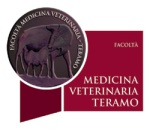 corso di Psicobiologia e Psicologia Animale

C. di L. in Tutela e Benessere Animale 
 A.A. 1025-16
Caso studio: NORMOCOMPORTAMENTO NEL CANE
docente: Prof. Andrea Mazzatenta
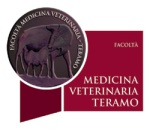 Introduzione
docente: Prof. Andrea Mazzatenta
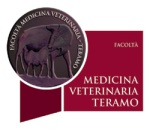 Descrizione Generale del Comportamento
Filmato o foto esplicative
docente: Prof. Andrea Mazzatenta
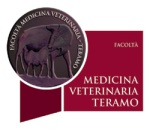 Analisi
Meglio se statistica
docente: Prof. Andrea Mazzatenta
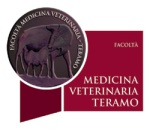 Conclusioni
docente: Prof. Andrea Mazzatenta